Интерактивные платформы и сервисы для организации обратной связи в образовательном процессе.
Соловьева Марина Викторовна, заместитель директора по информатизации МАОУ «Гимназия №80 г. Челябинска»
Краткий обзор веб-сервисов для педагога на все случаи его профессиональной жизни. 
С их помощью можно создавать интерактивные задания, осуществлять обратную связь, записывать учебное видео, и просто творить.
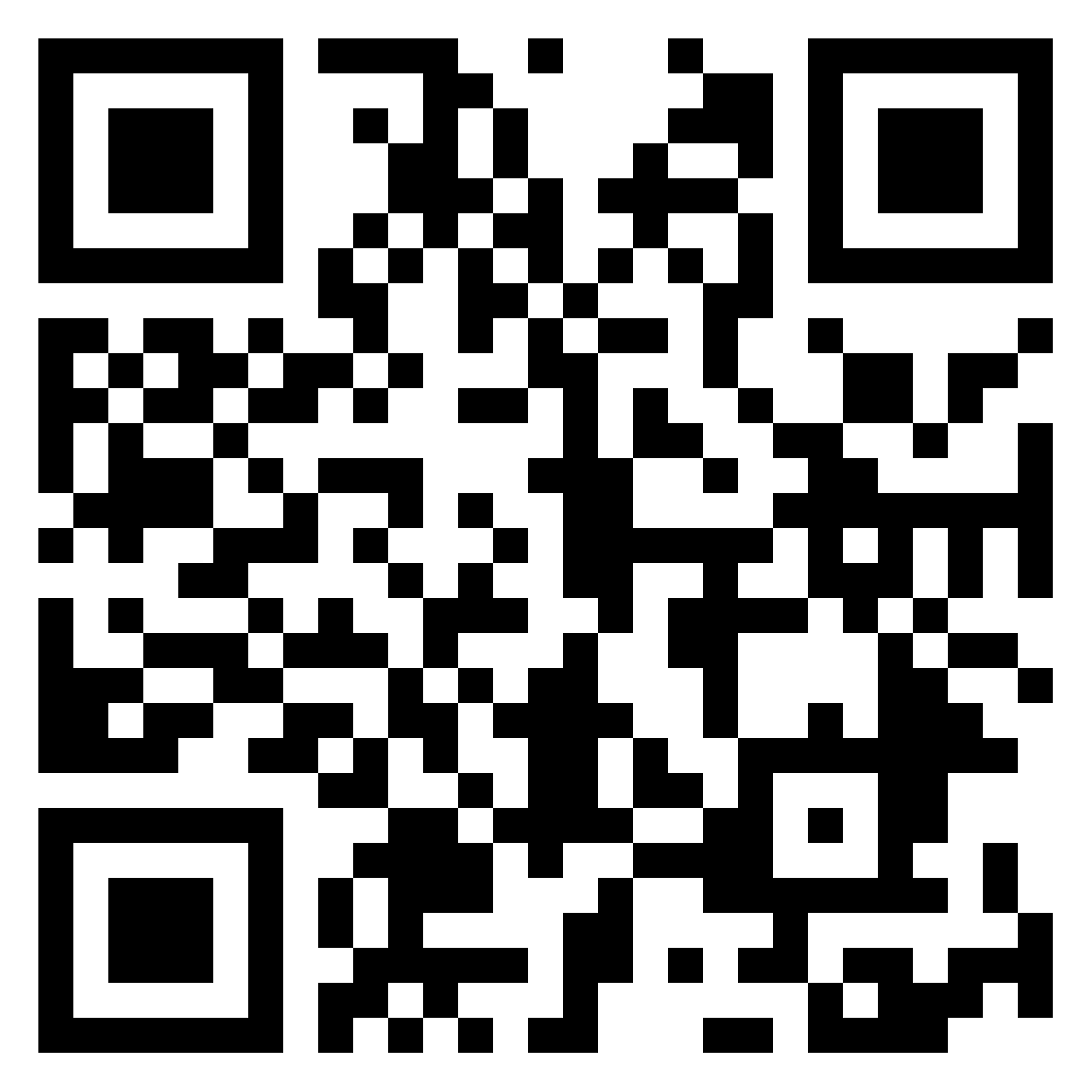 Создание викторин, обратная связь и чаты
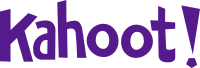 https://getkahoot.com

https://quizizz.com

https://www.triventy.com

https://www.flippity.net

https://get.plickers.com
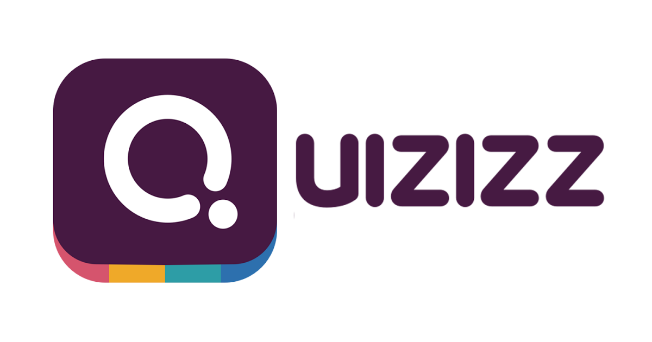 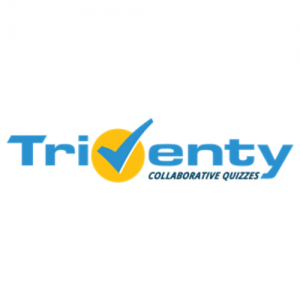 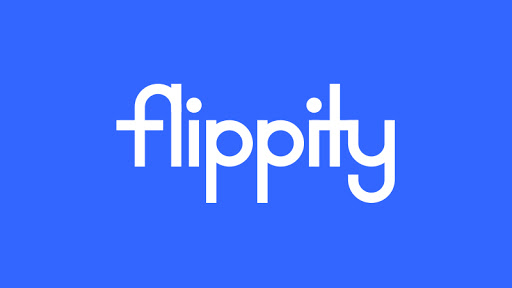 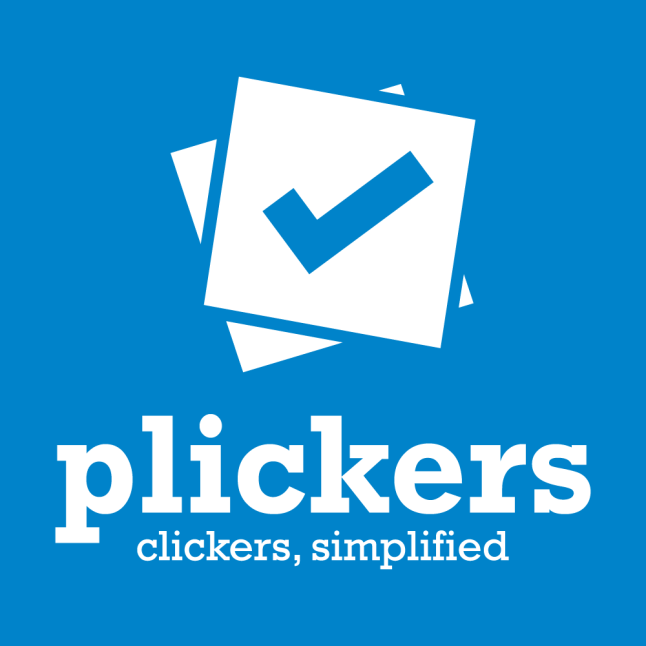 Создание викторин, обратная связь и чаты
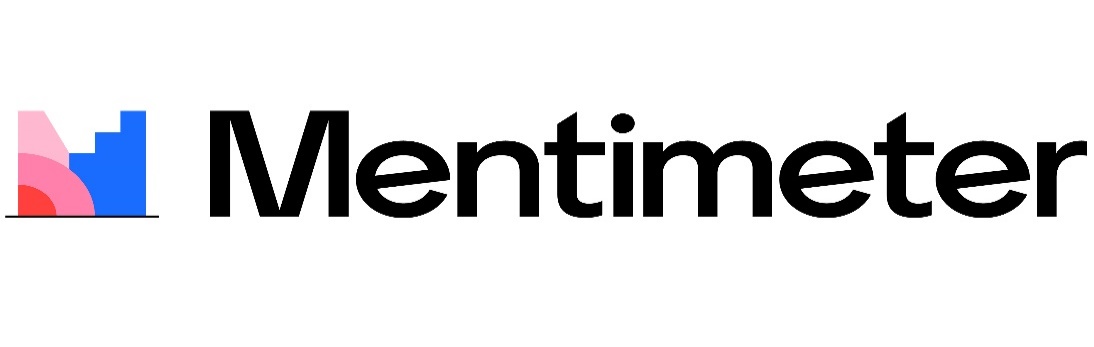 https://www.mentimeter.com

 https://www.classtime.com 

https://www.sli.do
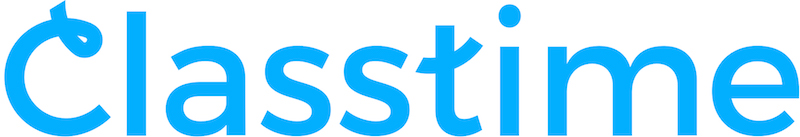 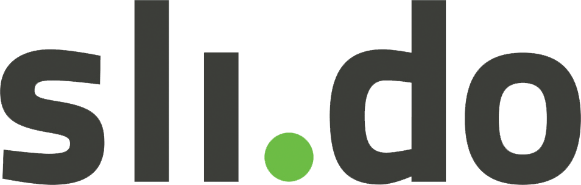 Инфографика
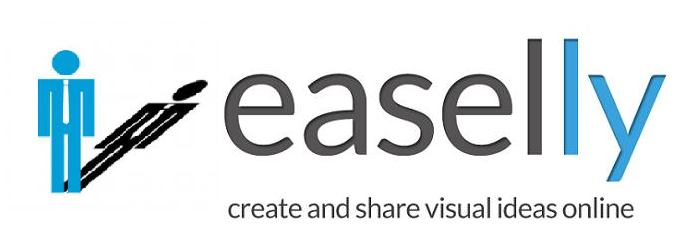 http://www.easel.ly

https://infogr.am/

https://www.canva.com
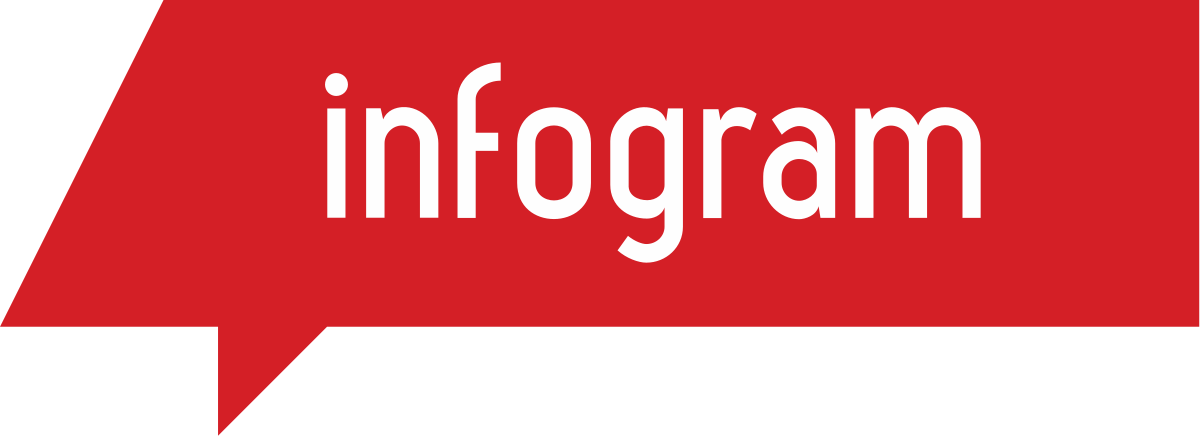 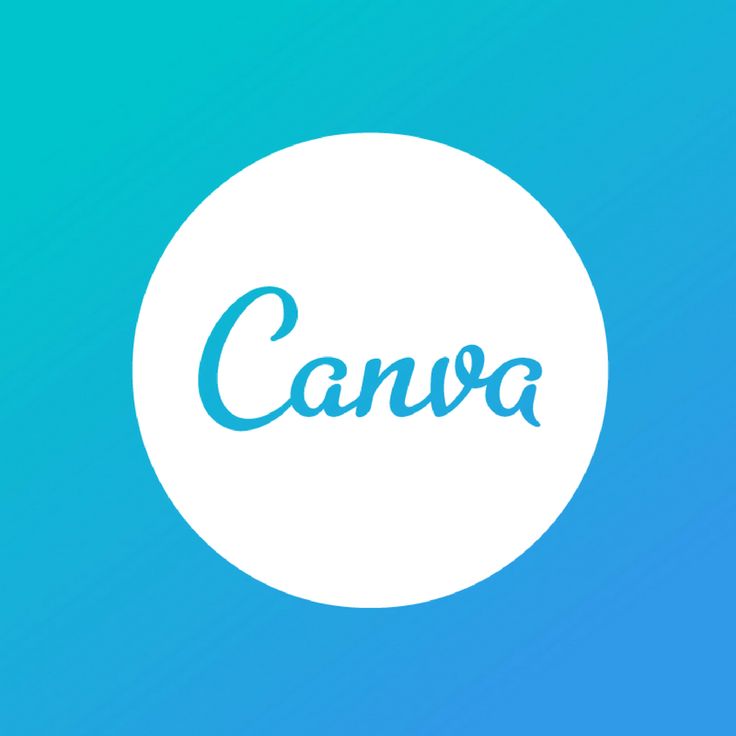 Карты ума или ментальные карты
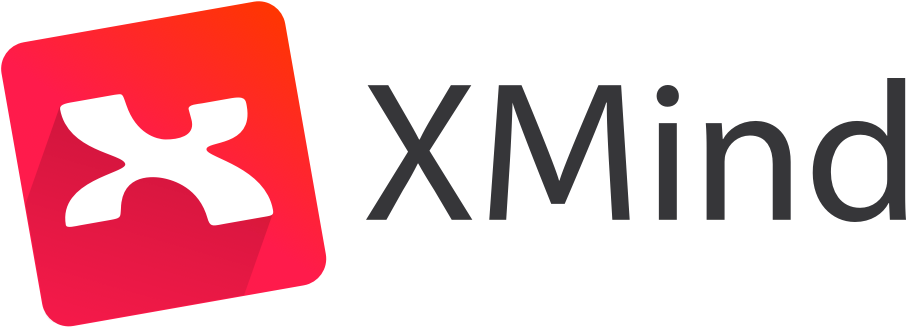 https://www.xmind.net

https://bubbl.us/

http://popplet.com
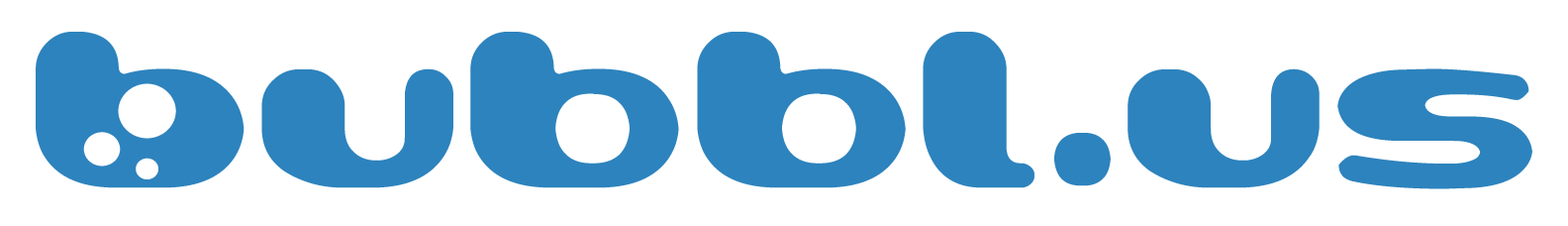 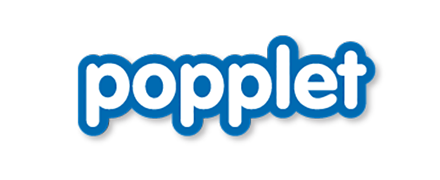 Аннимация и комиксы
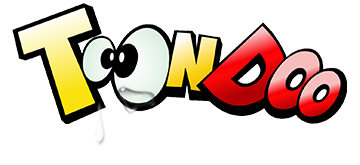 https://www.toondoo.com/ 

https://www.jibjab.com
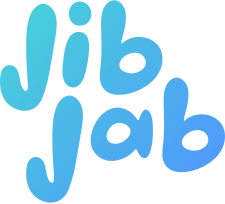 Математика
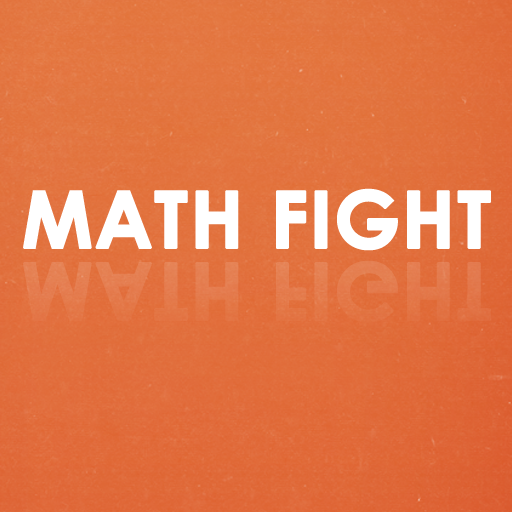 Math Fight

 https://www.desmos.com/

Desmos Classroom Activities https://teacher.desmos.com/?lang=ru
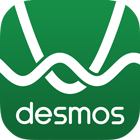 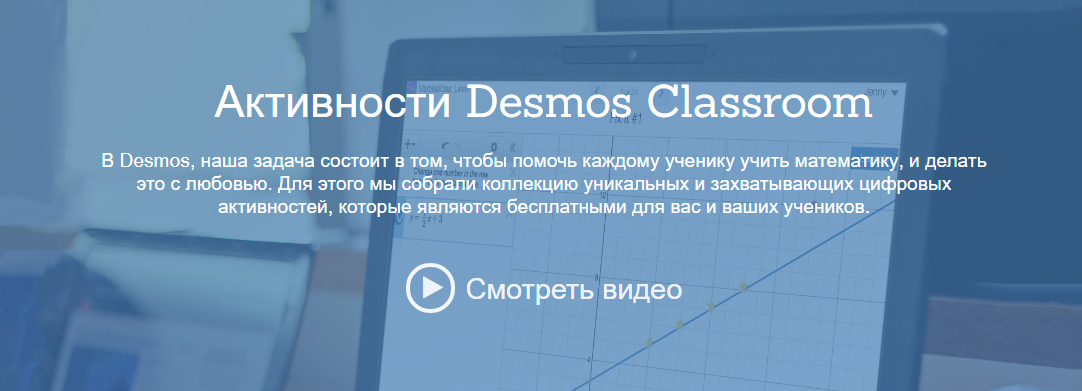 Организация мозгового штурма
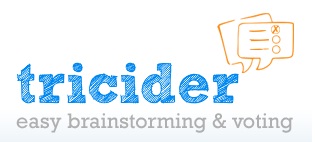 http://www.tricider.com

https://padlet.com/
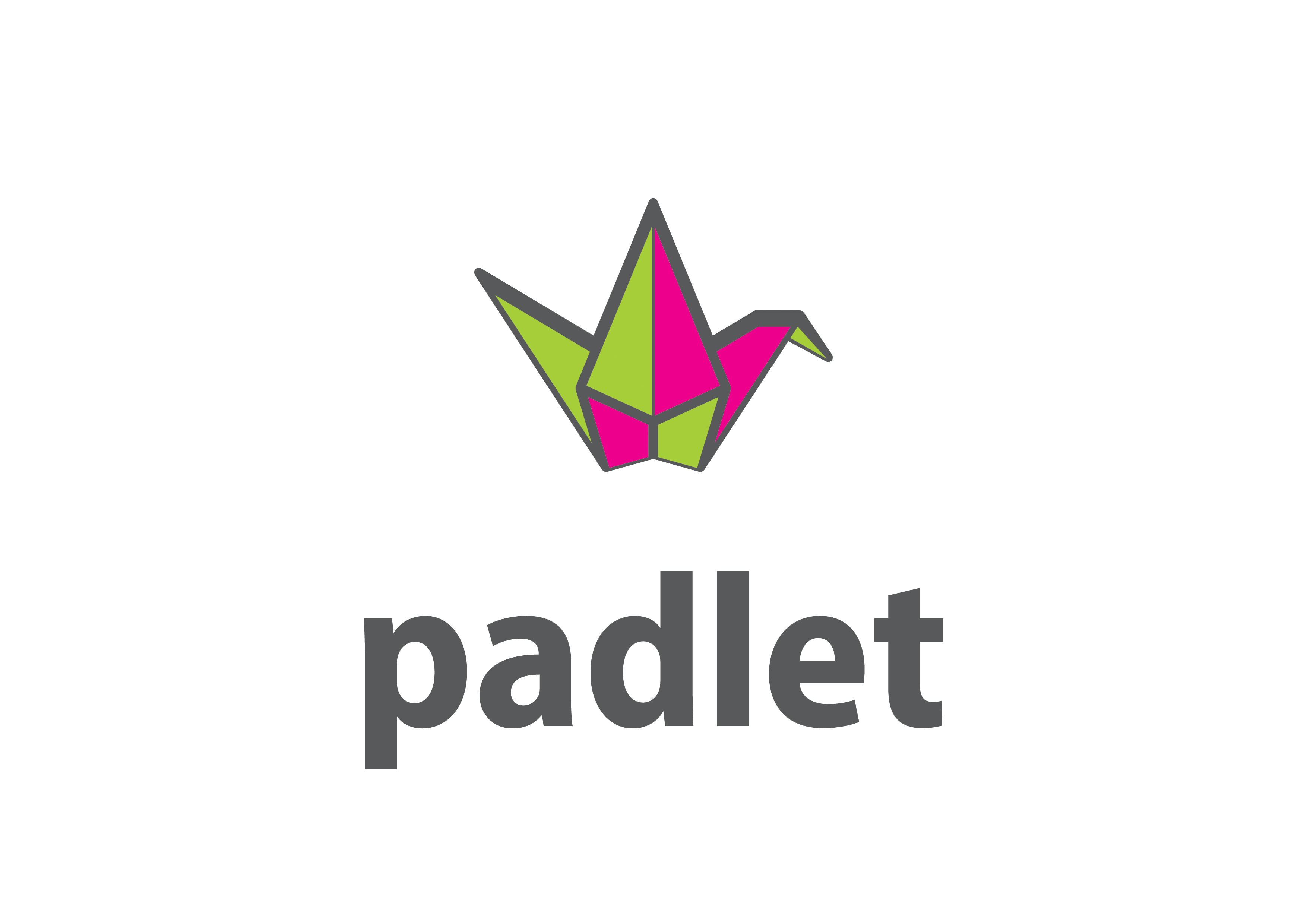 Рабочие листы
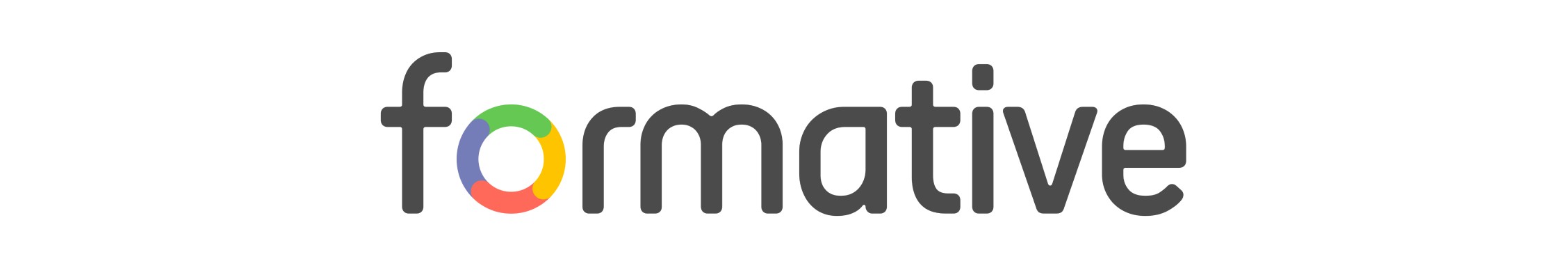 https://goformative.com

http://app.wizer.me/

https://www.liveworksheets.com
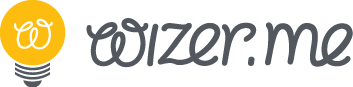 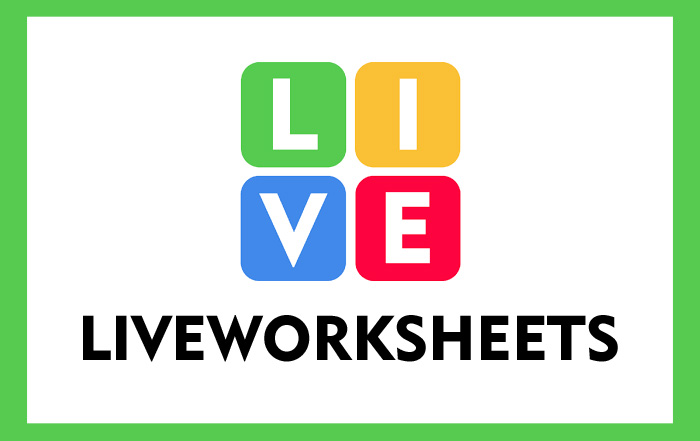 Сервисы дополненной реальности
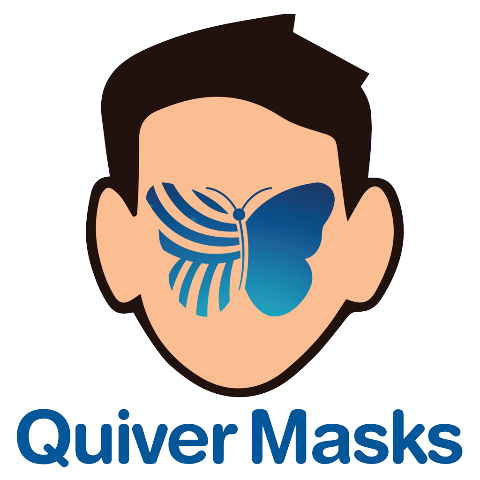 http://www.quivervision.com

http://walla.me


https://www.blippar.com 


https://www.myheritage.com/deep-nostalgia?lang=RU
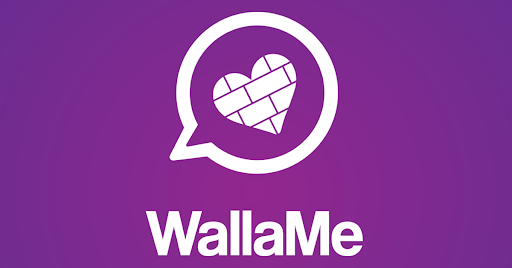 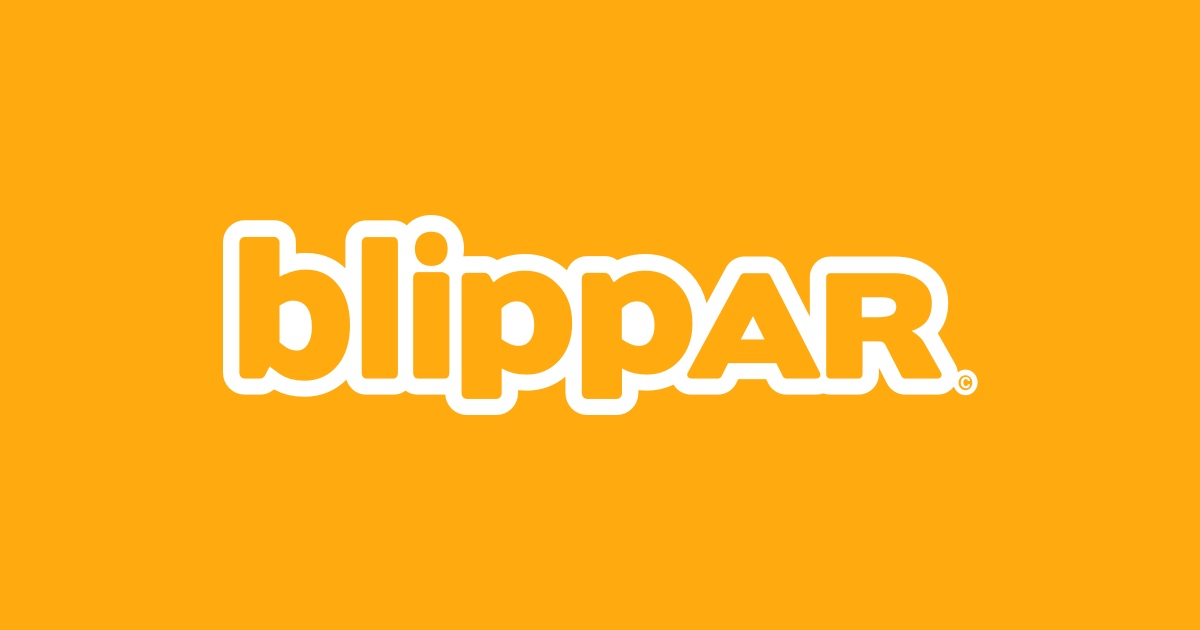 Полезные инструменты под рукой
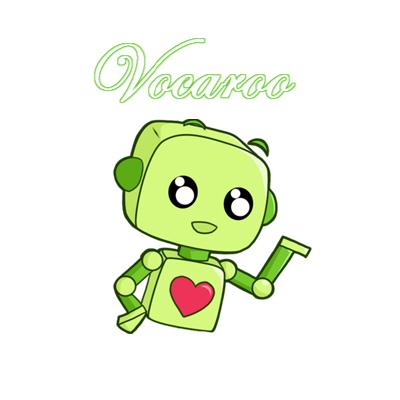 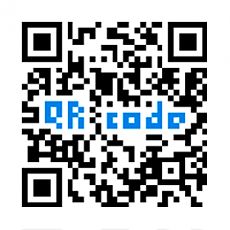 https://vocaroo.com/
 
 
http://qrcoder.ru/


https://www.movavi.ru/

http://www.jigsawplanet.com

https://web.seesaw.me
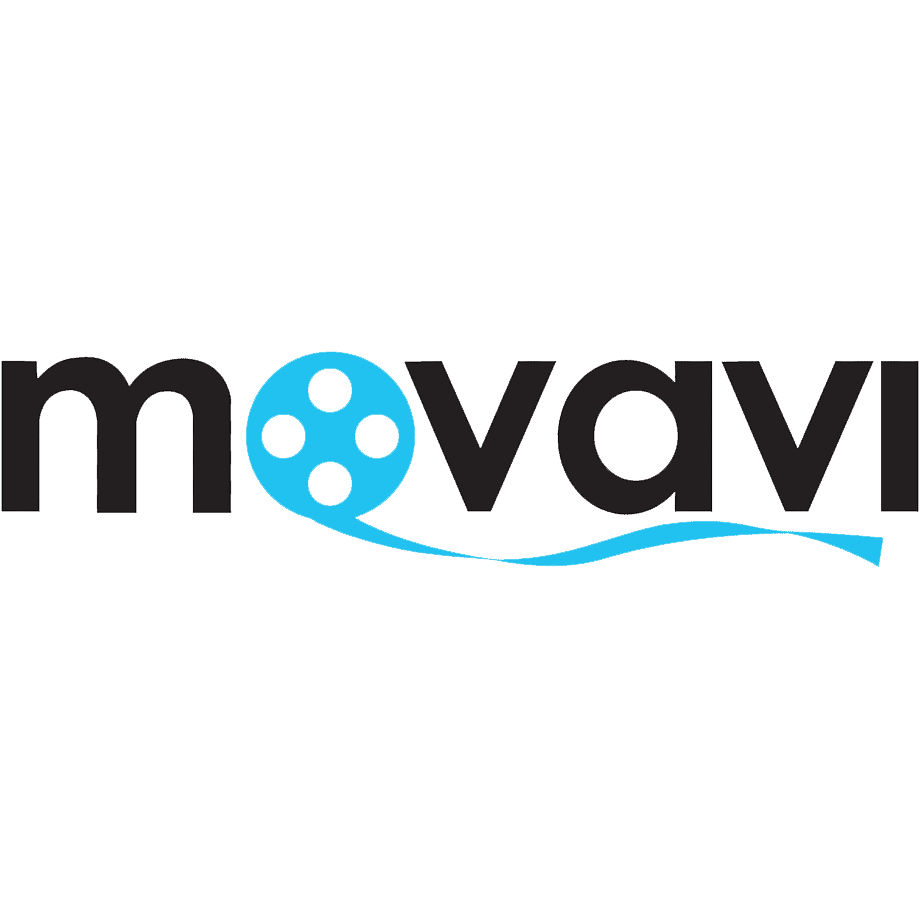 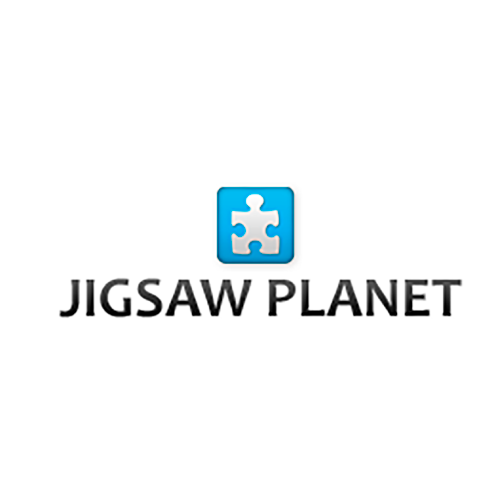 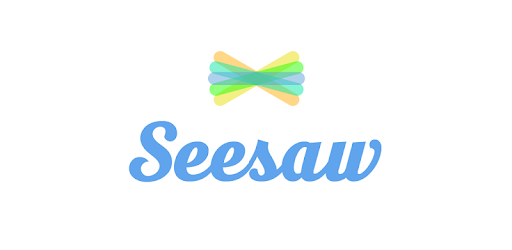 Полезные инструменты под рукой
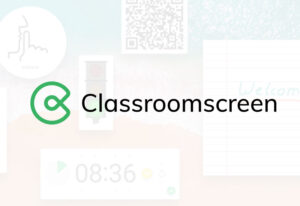 https://classroomscreen.com/
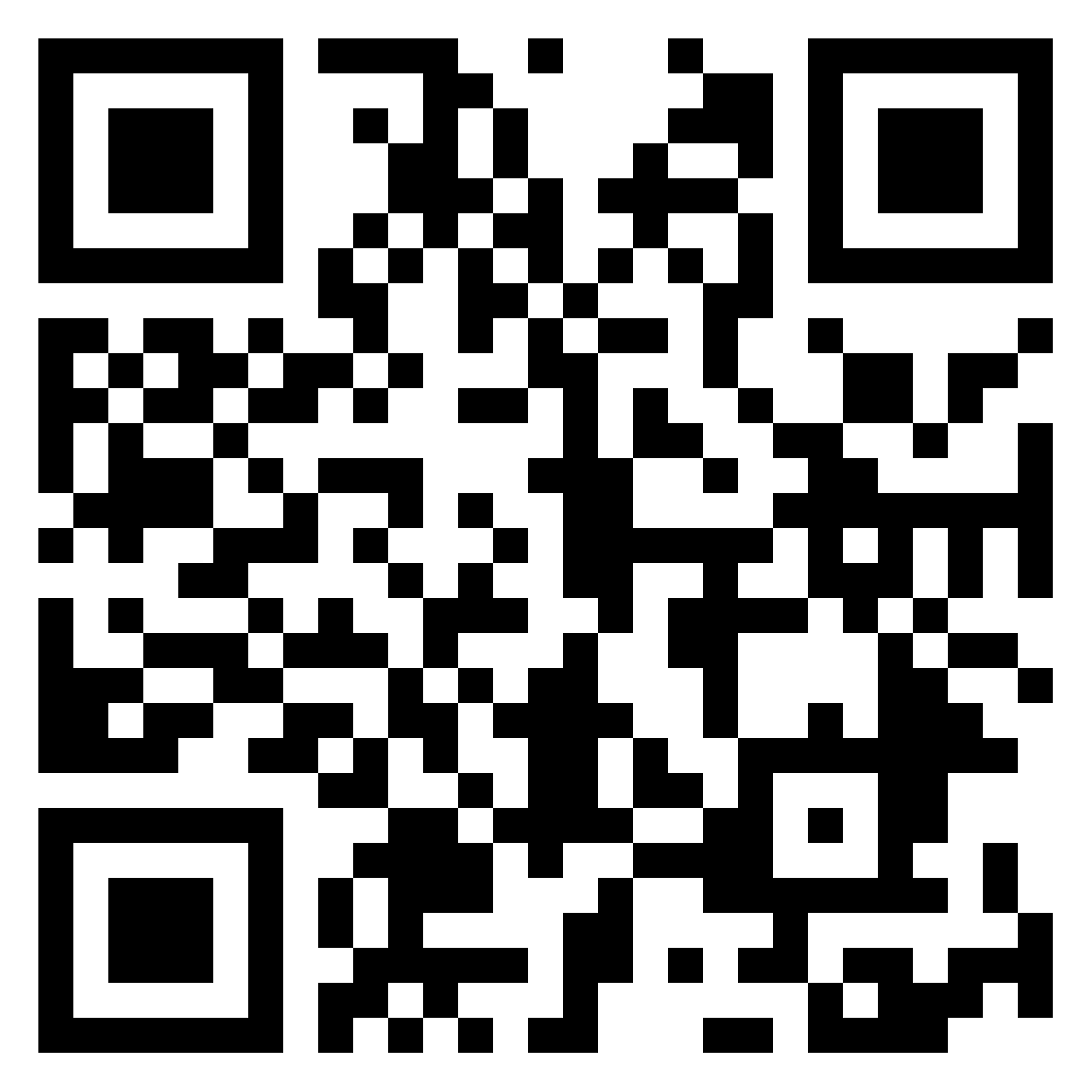 https://ru.padlet.com/solovevagimn80/nqfmwzfkvngf9bcy
СПАСИБО ЗА ВНИМАНИЕ!